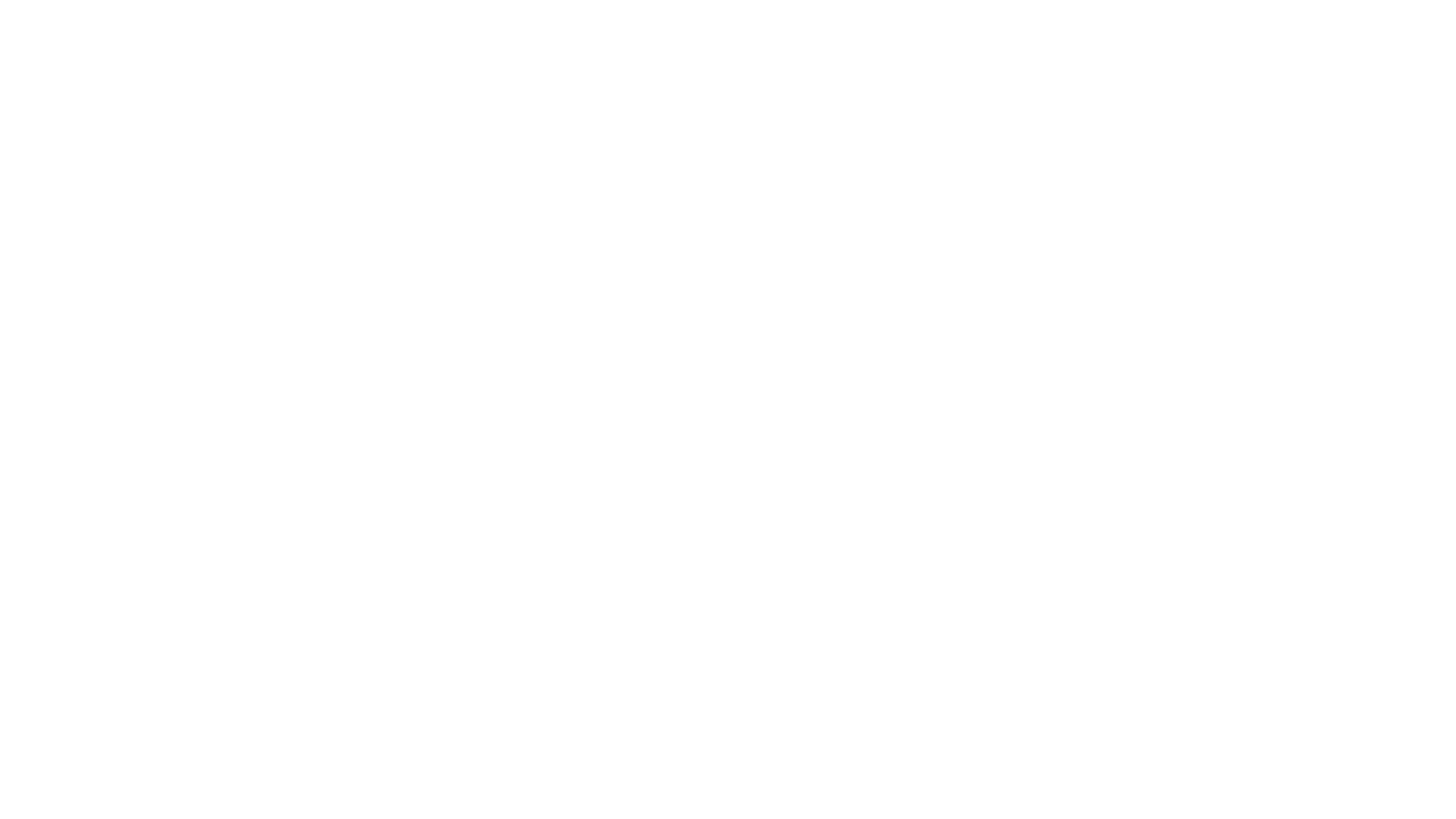 ОБЛИК
ПРИРОДНИ ОБЛИЦИ
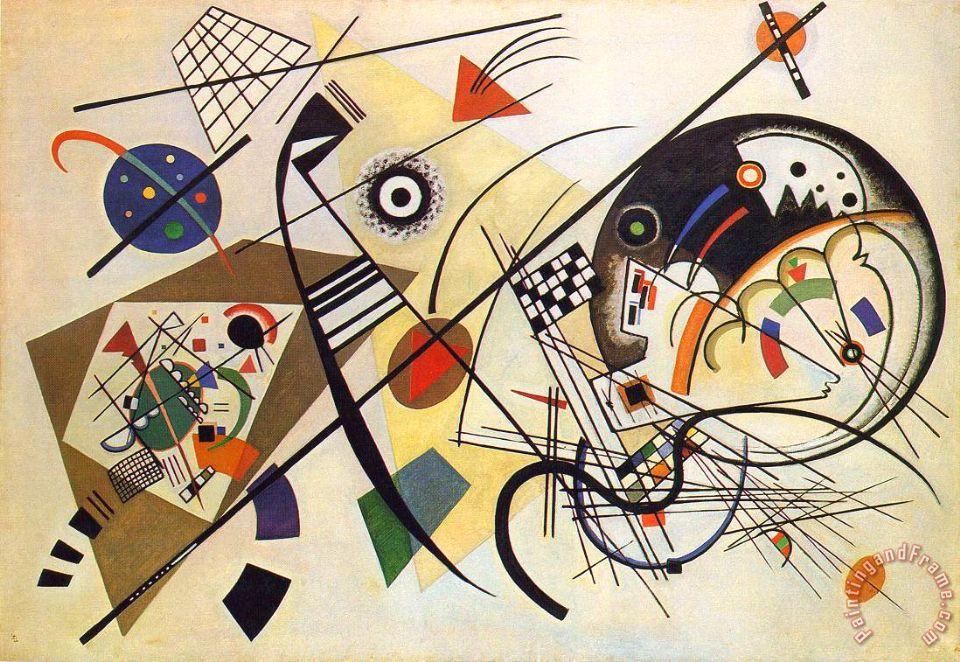 ДВОДИМЕНЗИОНАЛНИ 
     ( ПОВРШИНСКИ )
           ОБЛИЦИ
ТРОДИМЕНЗИОНАЛНИ 
         ( ПРОСТОРНИ )
              ОБЛИЦИ
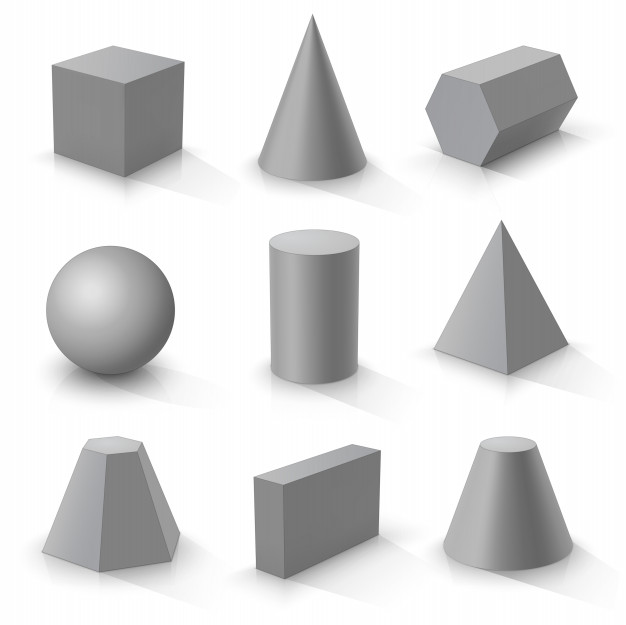 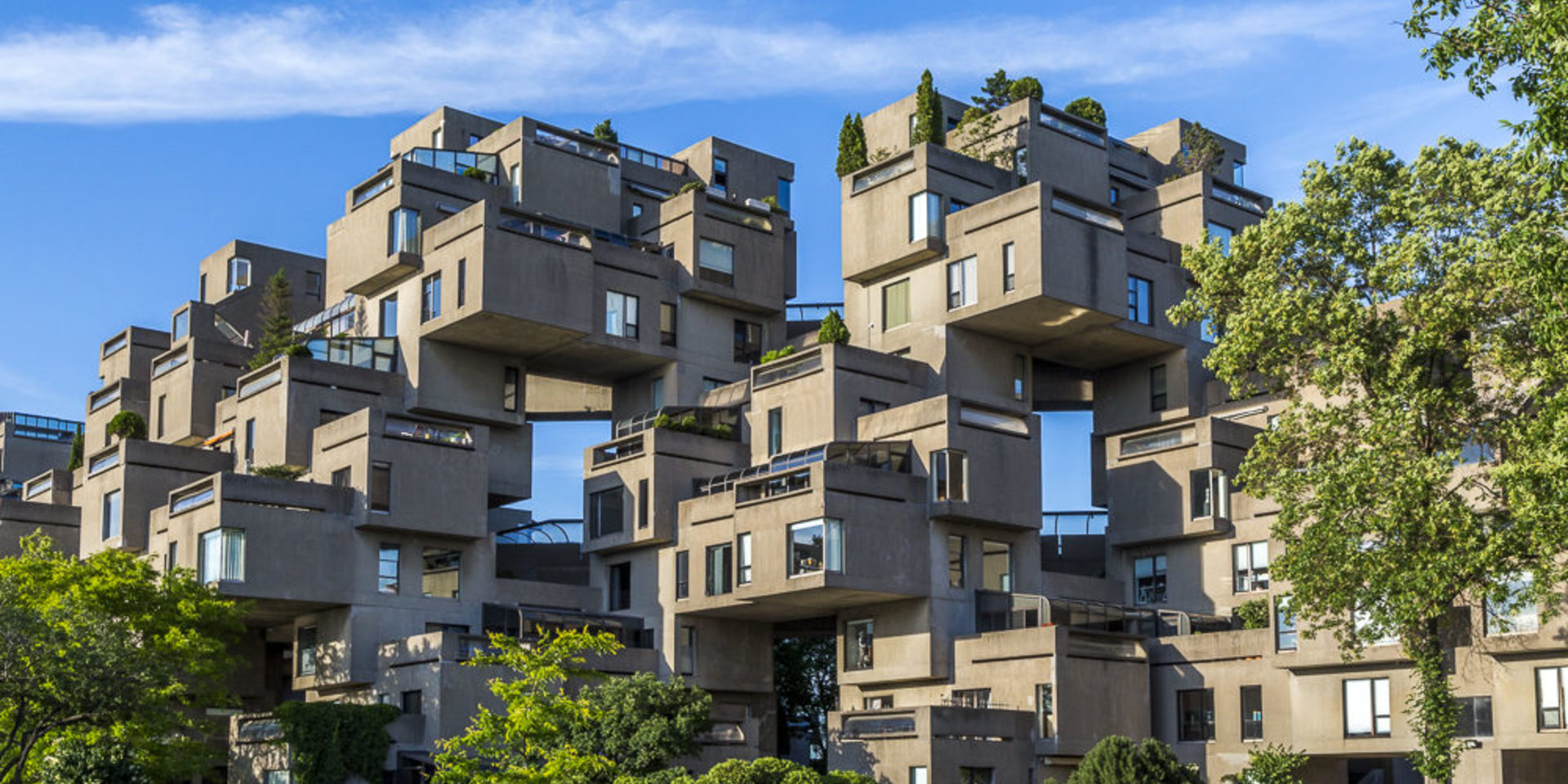 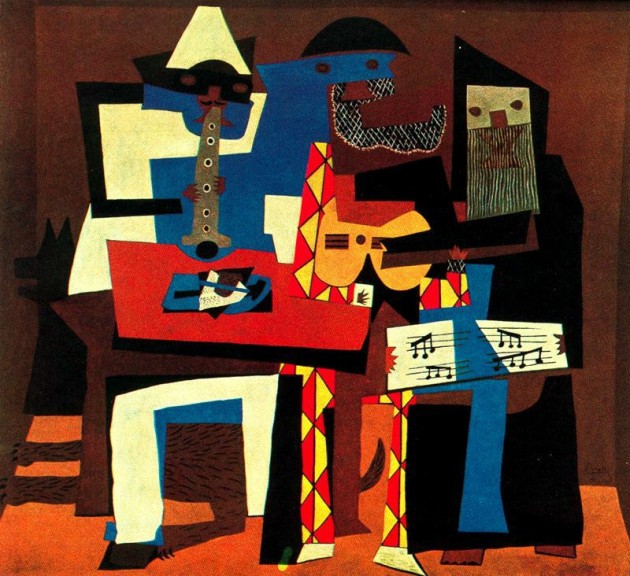 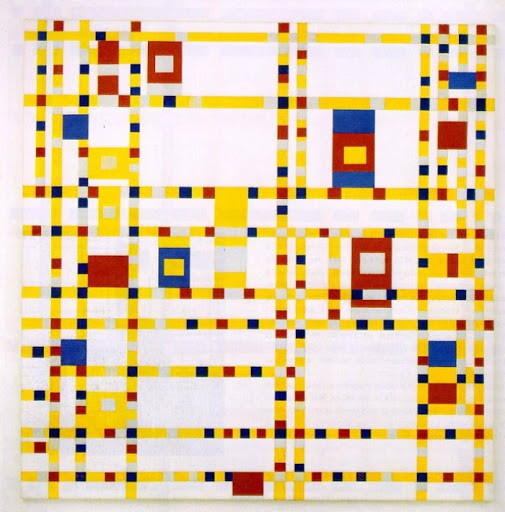 Умјетници често користе геометријске облике у својим дјелима
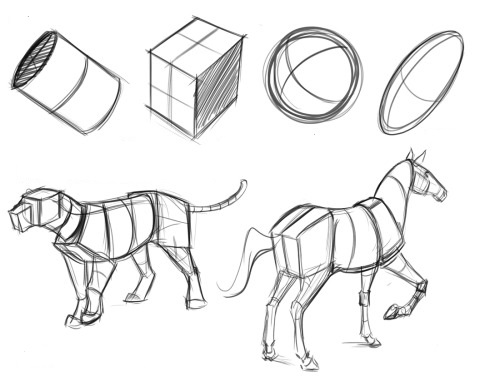 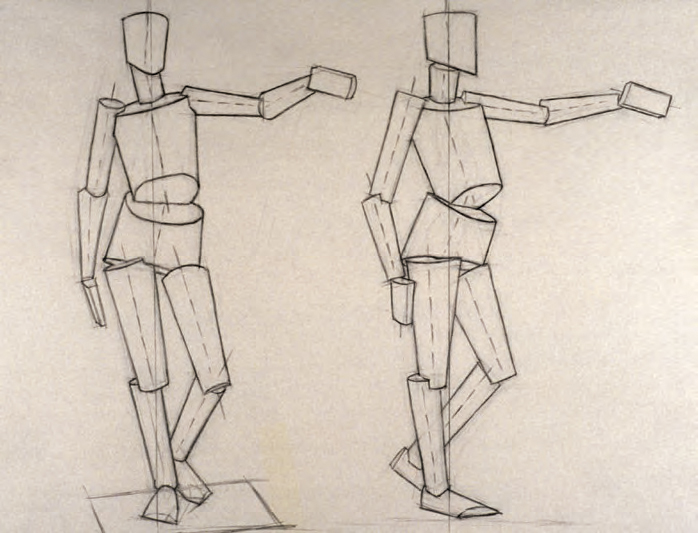 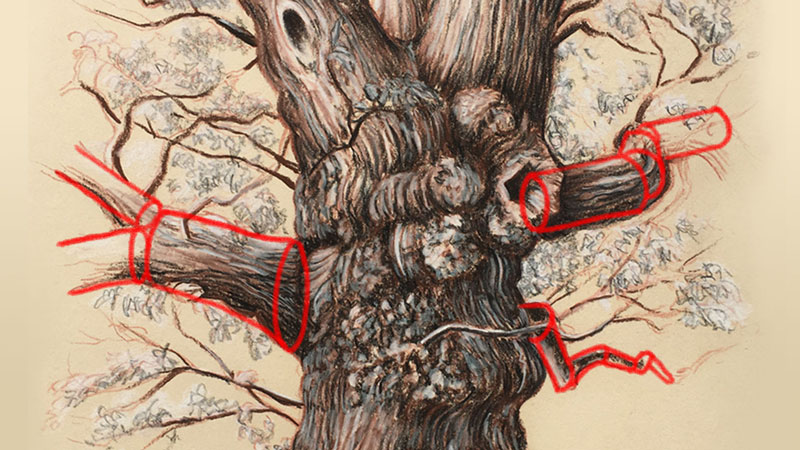 Већина предмета око нас садржи геометријске облике. Све ствари у природи се могу свести на основне геометријске облике.
ВЈЕШТАЧКИ ОБЛИЦИ
ПРИРОДНИ ОБЛИЦИ
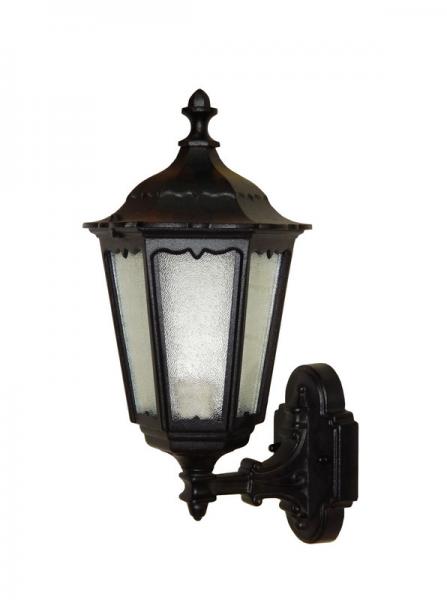 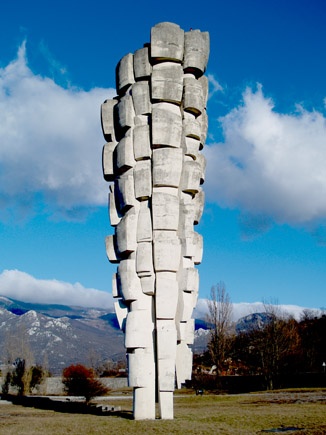 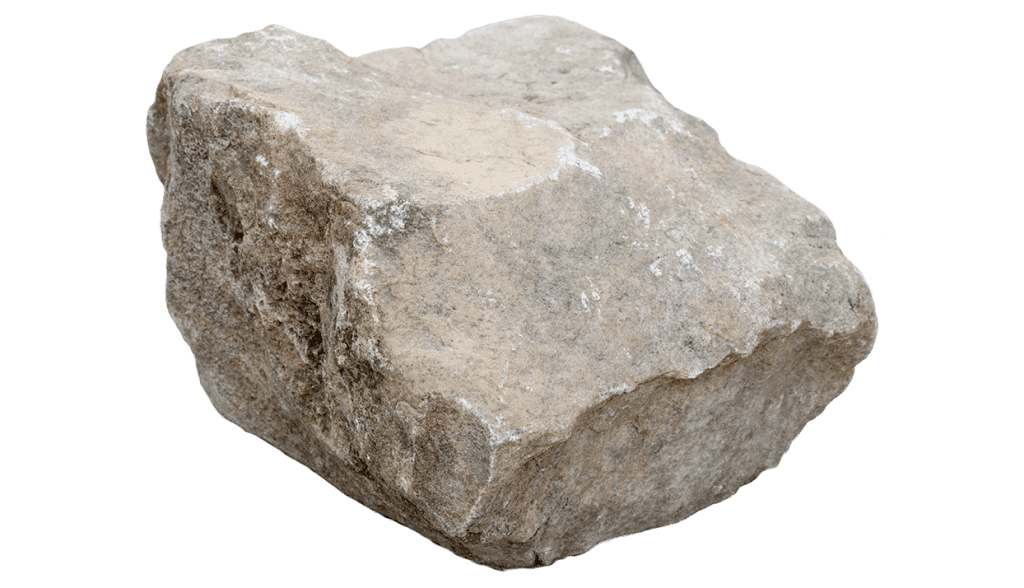 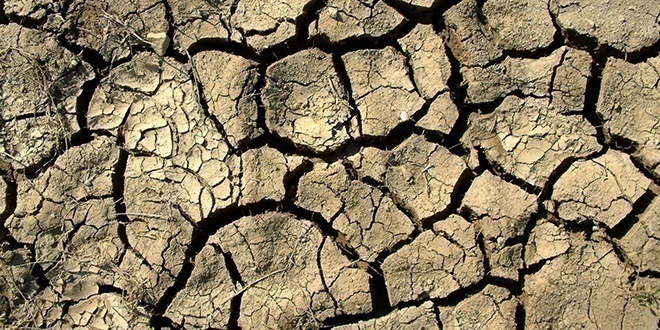 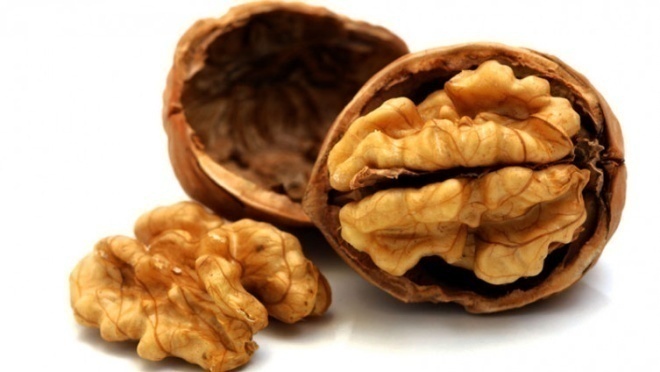 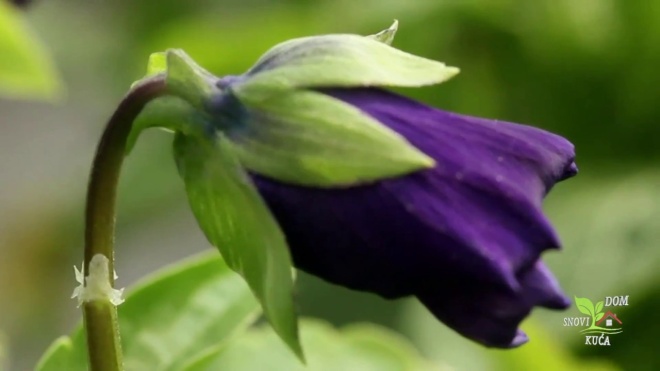 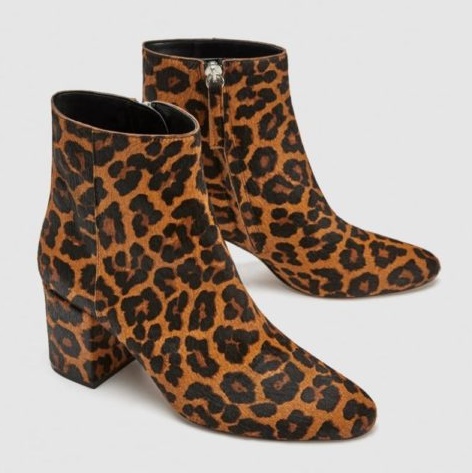 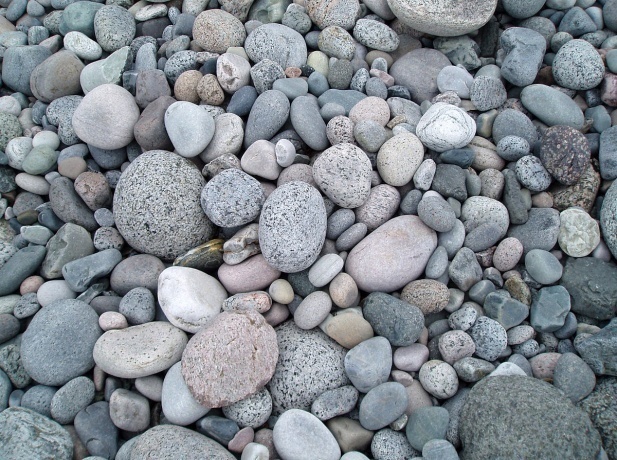 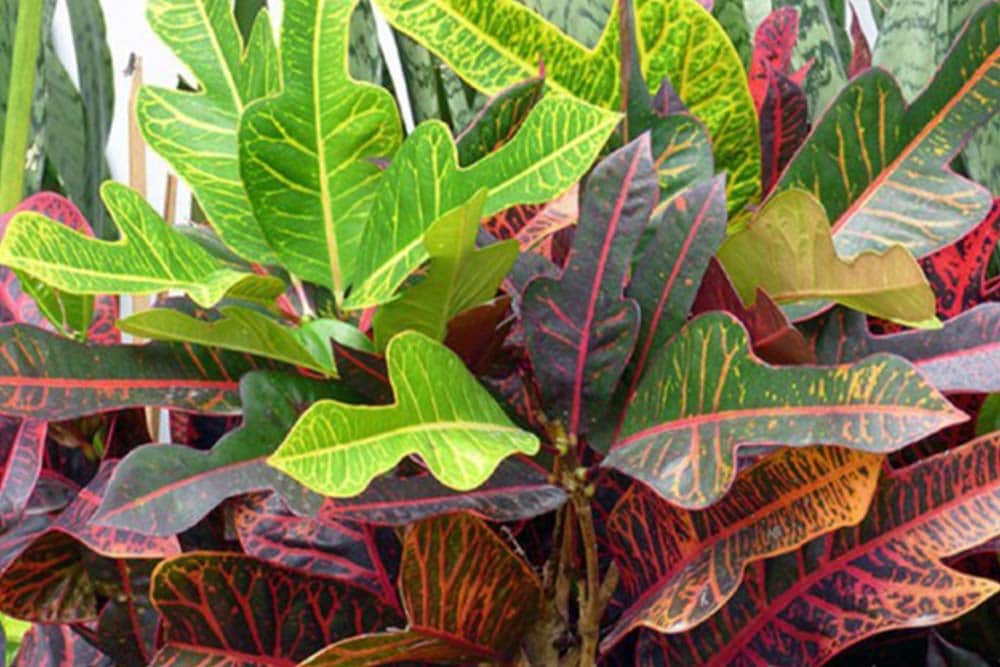 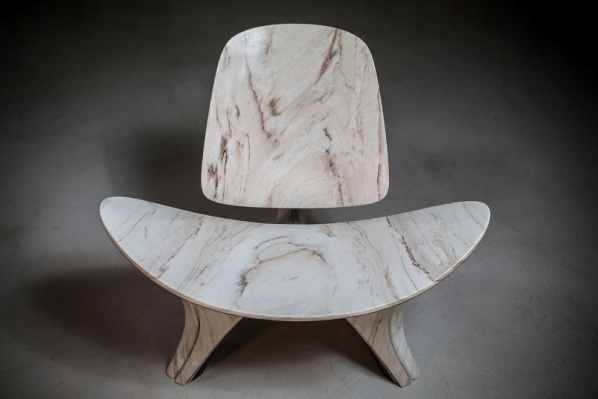 ПРИРОДНИ ОБЛИЦИ
ПРАВИЛНИ ( УОБЛИЧЕНИ, ГЕОМЕТРИЗОВАНИ )
НЕПРАВИЛНИ ( АМОРФНИ )
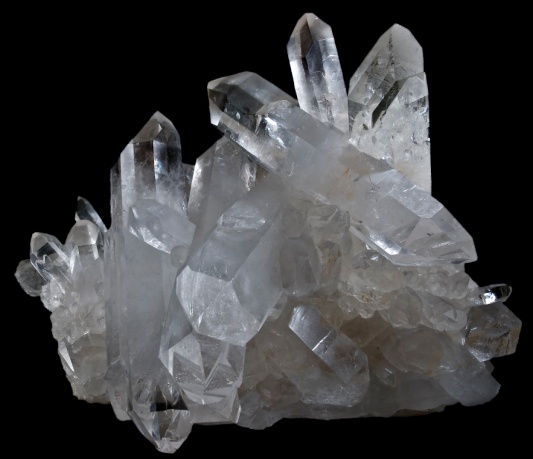 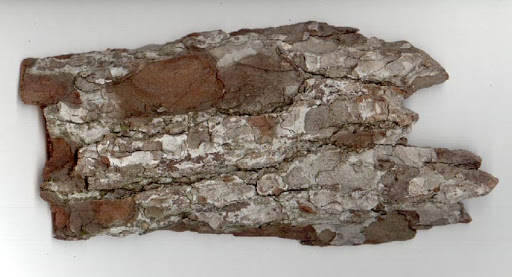 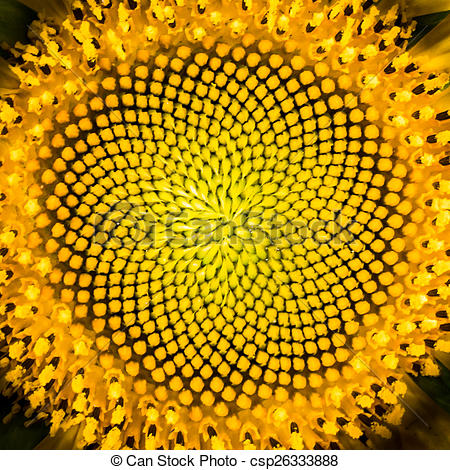 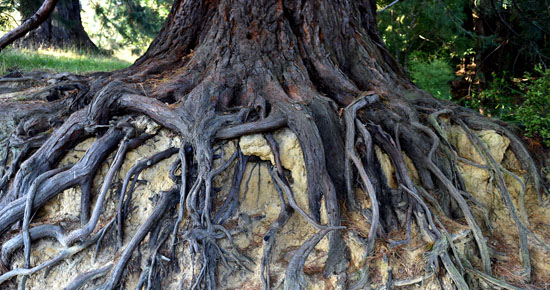 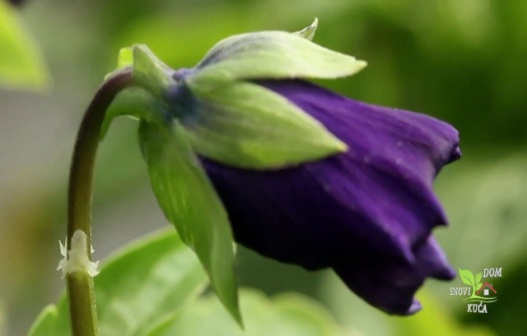 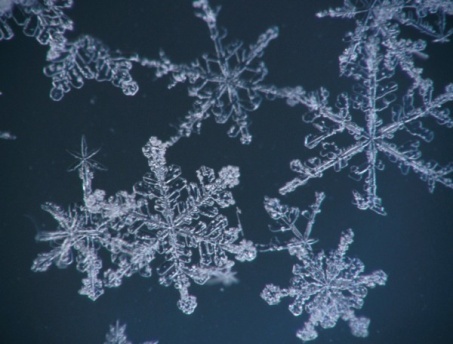 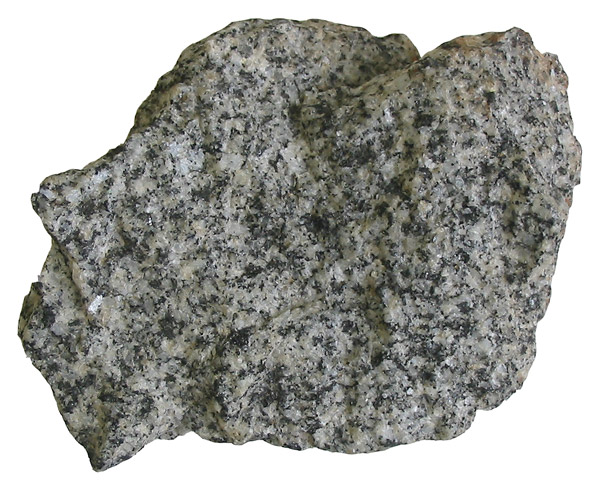 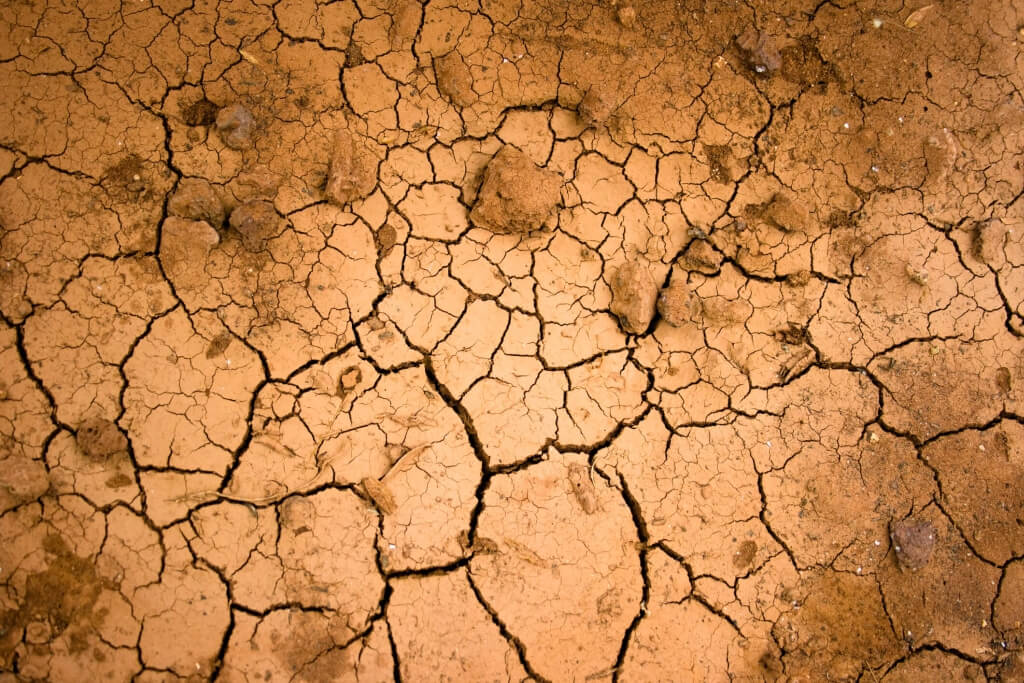 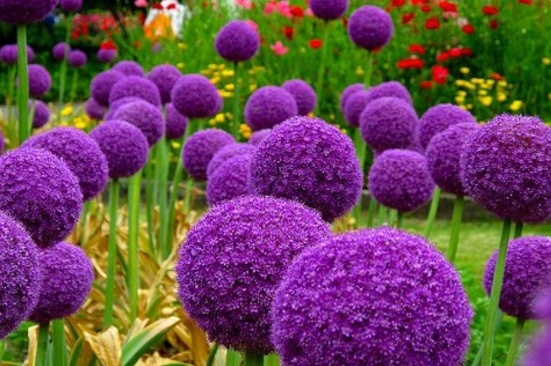 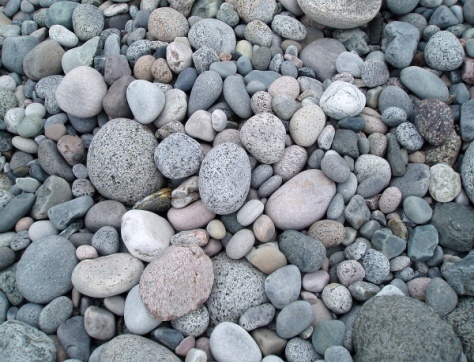 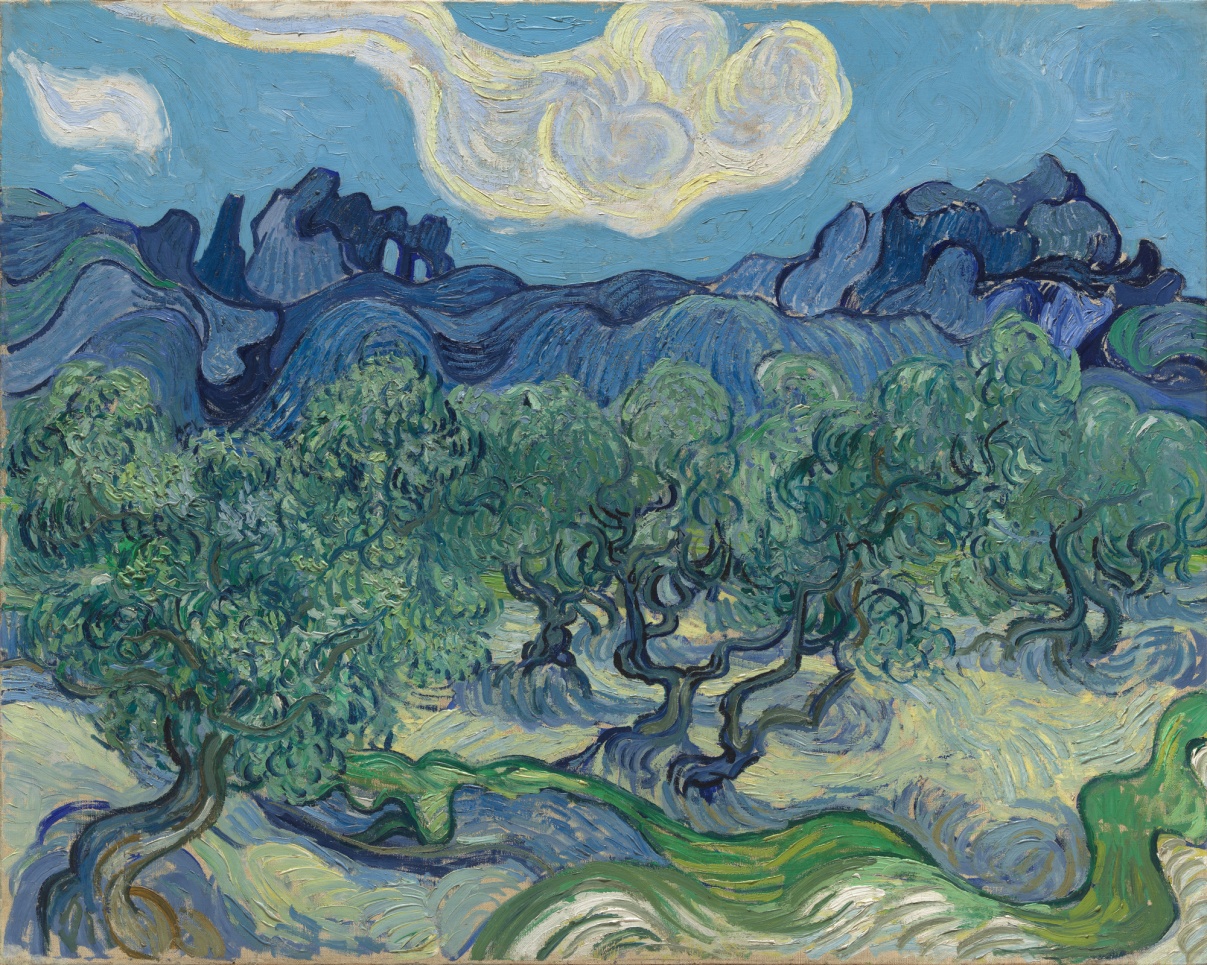 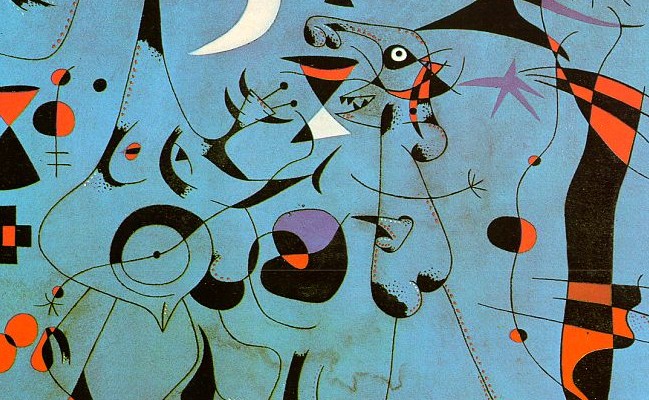 Винсент Ван Гог
Жоан Миро
Слободни облици 
 (апстрактне  форме)
Природни облици (органске  форме)
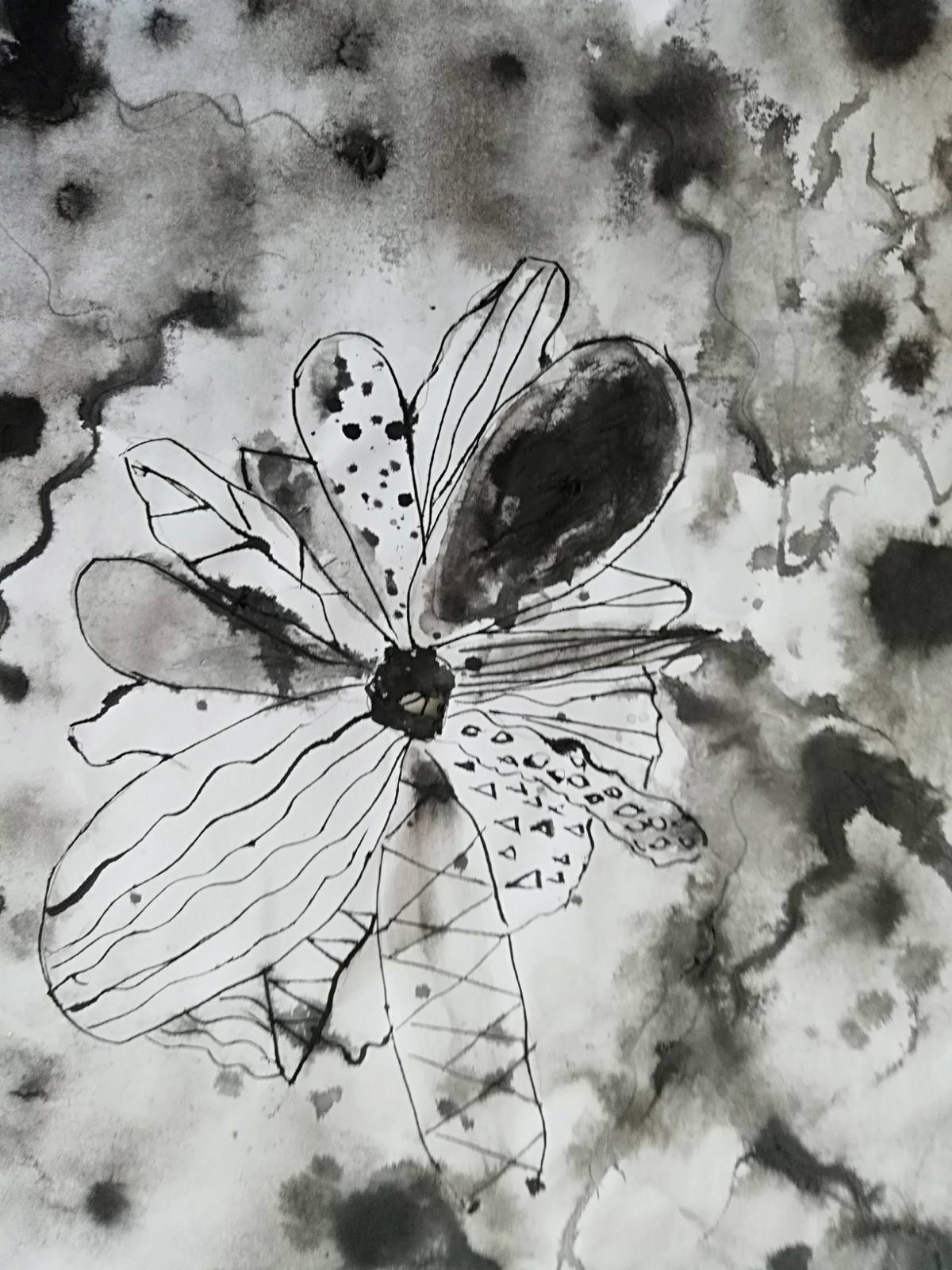 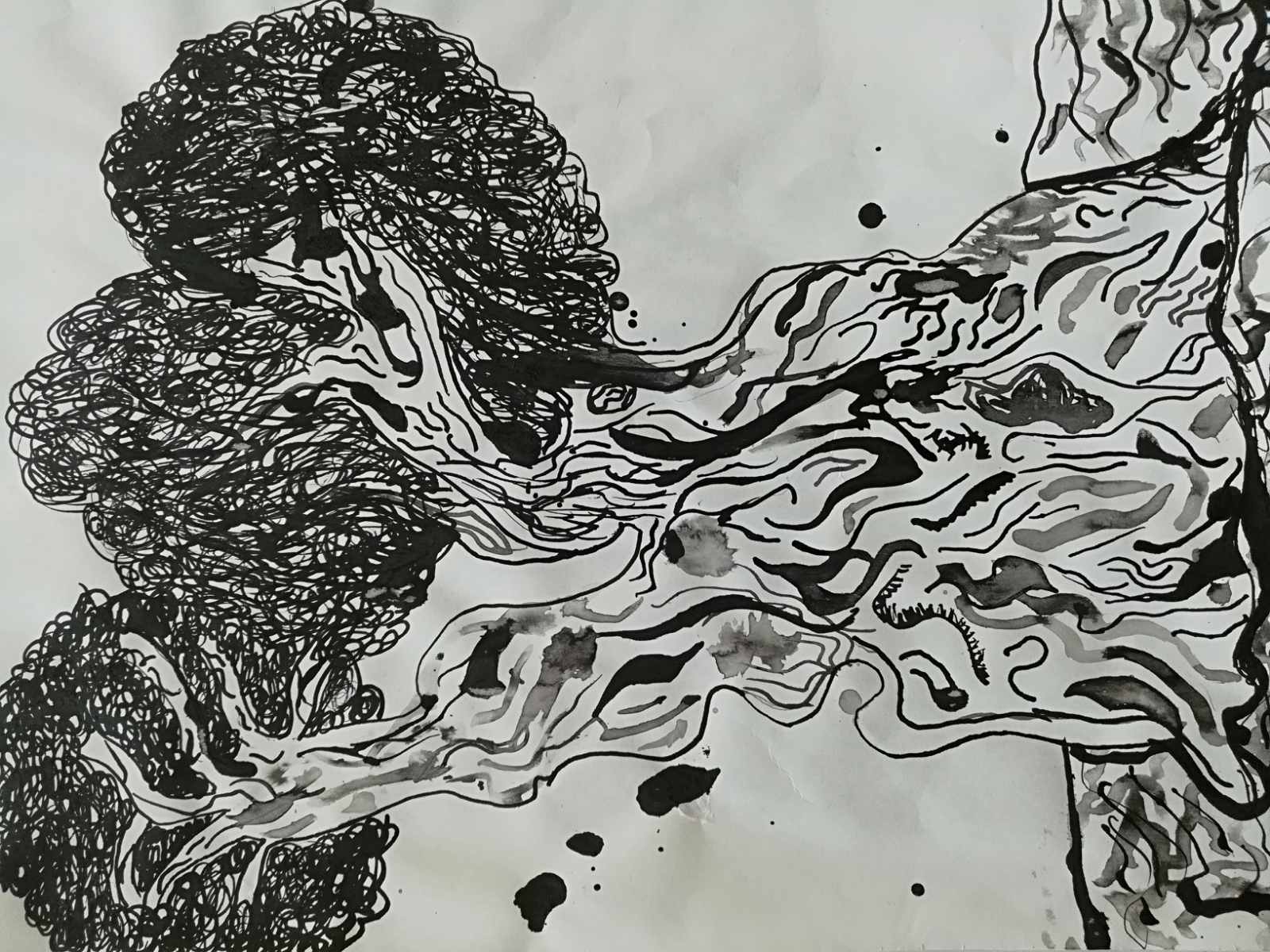 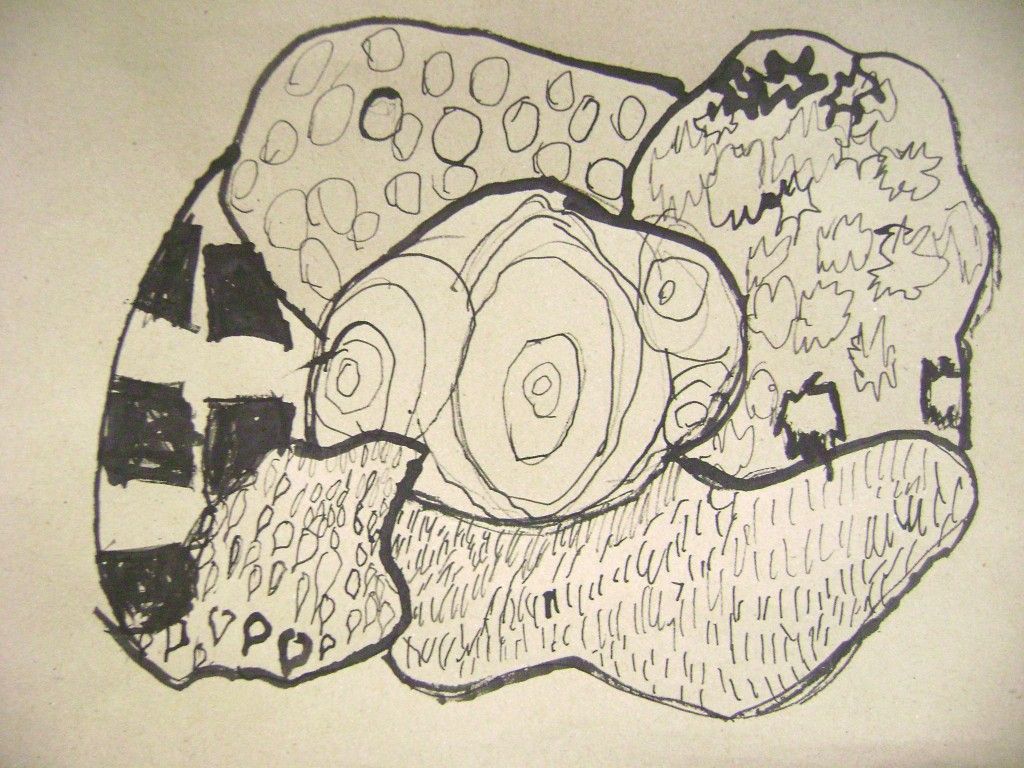 Пронађите у свом окружењу занимљив, необичан природни облик (крошња дрвета, грана, коријен, камен, цвијет, лист, плод итд,), фотографишите или га донесите кући. Тај примјер облика нацртајте техником лавираног туша и пера.
ЗАДАТАК